Welcome to Guitar/Modern Band
2018-2019
IB MUSIC HISTORY
"MUSIC IS THE UNIVERSAL LANGUAE OF MANKIND"
-Henry Wadsworth Longfellow, American poet
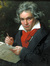 The Power of Music
“Music is ... A higher revelation than all Wisdom & Philosophy” ― Ludwig van Beethoven
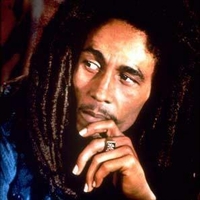 “One good thing about music, when it hits you, you feel no pain.” ― Bob Marley
The Power Of Music
“If I were not a physicist, I would probably be a musician. I often think in music. I live my daydreams in music. I see my life in terms of music.”
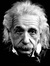 ​
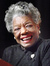 “Music was my refuge. I could crawl into the space between the notes and curl my back to loneliness.” ​
The Power of Music
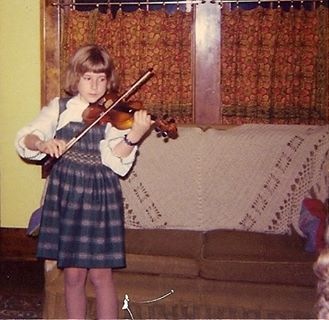 My Background
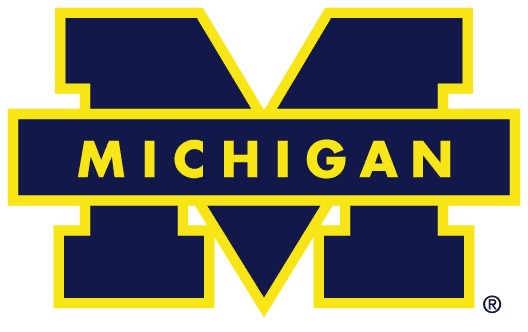 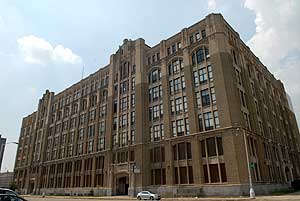 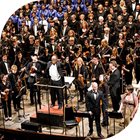 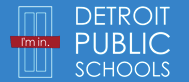 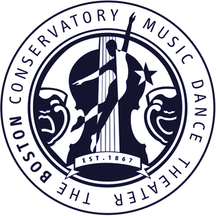 The Power of Music
Share a personal story about how you have been influenced by music.


What value is there in learning  about music in school ? 


Describe  your favorite pieces of music.
IB Music History
What is the goal of this class? 

Class Syllabus 
https://www.cassorchestra.weebly.com
Word Wall
Integrity
Attitude
Respect 
Gratitude
IB Music History  Procedures
Cell phones
punctuality
supplies
seat assignments
restroom 
communication 
QUESTIONS??
TONIGHT
go over class syllabus with you parent/guardian at www.cassorchestra.weebly.com 
Get supplies
Join Remind @guitarmod
 Email a youtube link of your fave song with the subject “youname – fave song” to deanna.burrows@detroitk12.org
QUESTIONS???